Berufsbezeichnung
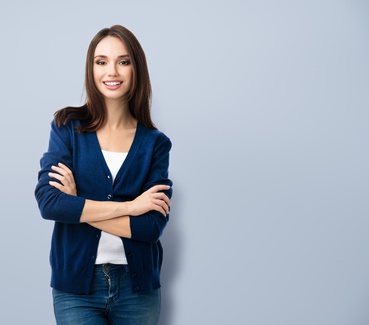 AUSBILDUNG
2012 –  GRAD – UNIVERSITÄT Lorem ipsum dolor sit amet, consectetur adipiscing elit.

2012 –  GRAD – UNIVERSITÄT Lorem ipsum dolor sit amet, consectetur adipiscing elit.
2012 –  GRAD – UNIVERSITÄT Lorem ipsum dolor sit amet, consectetur adipiscing elit. 

2012 –  GRAD – UNIVERSITÄT Lorem ipsum dolor sit amet, consectetur adipiscing elit.
Vanessa
TOPANSIA
BERUFSERFAHRUNGEN 
2011 - 2012 | BERUFSBEZEICHNUNG
Lorem ipsum dolor sit amet, consectetur adipiscing elit. Morbi tristique 
sapien nec nulla rutrum imperdiet. Nullam faucibus augue id velit luctus maximus. Interdum et malesuada fames ac ante ipsum primis in faucibus. Etiam bibendum, ante nec luctus posuere, odio enim semper tortor.

2011 - 2012 | BERUFSBEZEICHNUNG
Lorem ipsum dolor sit amet, consectetur adipiscing elit. Morbi tristique 
sapien nec nulla rutrum imperdiet. Nullam faucibus augue id velit luctus maximus. Interdum et malesuada fames ac ante ipsum primis in faucibus. Etiam bibendum, ante nec luctus posuere, odio enim semper tortor.

2011 - 2012 | BERUFSBEZEICHNUNG
Lorem ipsum dolor sit amet, consectetur adipiscing elit. Morbi tristique 
sapien nec nulla rutrum imperdiet. Nullam faucibus augue id velit luctus maximus. Interdum et malesuada fames ac ante ipsum primis in faucibus. Etiam bibendum, ante nec luctus posuere, odio enim semper tortor.

2011 - 2012 | BERUFSBEZEICHNUNG
Lorem ipsum dolor sit amet, consectetur adipiscing elit. Morbi tristique 
sapien nec nulla rutrum imperdiet. Nullam faucibus augue id velit luctus maximus. Interdum et malesuada fames ac ante ipsum primis in faucibus. Etiam bibendum, ante nec luctus posuere, odio enim semper tortor.
KONTAKT

Adresse
12 Street Name, Berlin

Telefon000 111 333

Mobiltelefon000 222 444

Emailname@mail.comWebhttp://www.facebook.com/VThttp://www.twitter.com/VT
ÜBER MICH 

Lorem ipsum dolor sit amet, consectetur adipiscing elit. Morbi tristique sapien nec nulla rutrum imperdiet. Nullam faucibus augue id velit luctus maximus. Interdum et malesuada fames ac ante ipsum primis in faucibus. Etiam bibendum, ante nec luctus posuere, odio enim semper tortor, id eleifend mi ante vitae ex. Sed molestie varius erat a aliquet.
FÄHIGKEITEN
Photoshop CS

Buchhaltung 

Management
Windows / MacOS
Führung 

Kreativität
SPRACHEN
Englisch
Spanisch